Šilumos laidumas
Parengė Gabrielė Kalantaitė 
Klaipėdos Vytauto Didžiojo gimnazijos Ia klasės mokinė
Darbo vadovė :
Fizikos mokytoja  ekspertė Roma Stonkuvienė
2015m.
Turinys
Turinys
Darbo tikslas ir uždaviniai
Sprendžiamos problemos apžvalga 
Šiluminis laidumas
Teorija ir formulės
Darbo metodika
Darbo rezultatai
Išvados
Testas
Informacijos šaltiniai
Darbo tikslas ir uždaviniai
Darbo tikslas:
Išsiaiškinti, kas šilumą sulaiko geriau – anglies dioksidas ar argonas?
Darbo uždaviniai:
Pasidaryti namo maketą;
Ištirti  CO₂ sugebėjimą sulaikyti šilumą;
Ištirti argono sugebėjimą sulaikyti šilumą;
Palyginti CO₂ ir argono sugebėjimą sulaikyti šilumą.
Sprendžiamos problemos apžvalga
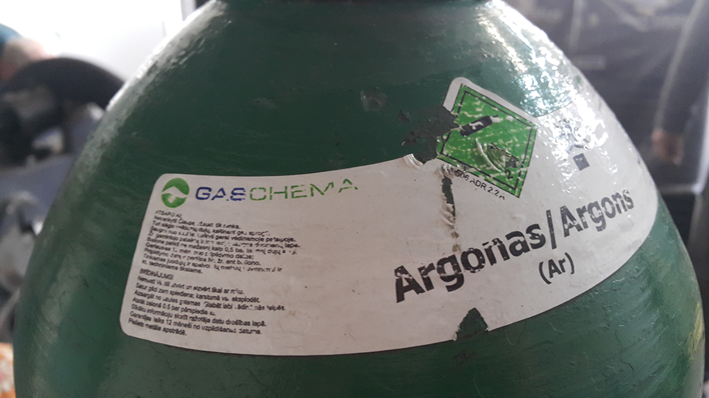 Argonas - tai sunkesnės už orą, bekvapės, bespalvės vienatomės inertinės dujos. Vandenyje beveik netirpsta. Argonas yra netoksiškas, tačiau, kaip ir azotas, gali išstumti deguonį iš oro. Argonu pildomos elektros lemputės, taip pat tarpai tarp langų.
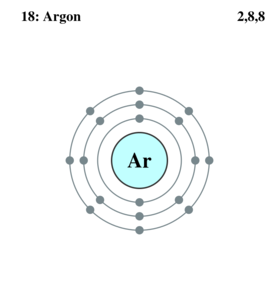 Argono balionas
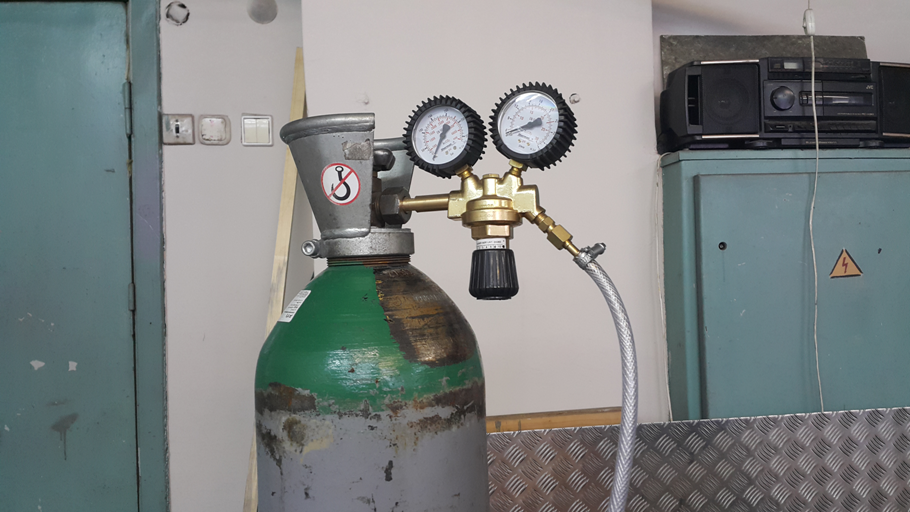 Anglies dioksidas – pagrindinės šiltnamio efektą sukeliančios dujos. Visame pasaulyje dėl jo išmetimo į atmosferą sukeliama per 60 % sustiprinto šiltnamio efekto. Šalyse, kuriose stipri pramonė, išmetamo CO₂ kiekis sudaro daugiau kaip 80 % šiltnamio efektą sukeliančių dujų emisijos. Anglies dioksido kiekis Žemėje didėja, nes vis daugėja pramonės įmonių, transporto priemonių. Dėl to Žemės planeta šyla.
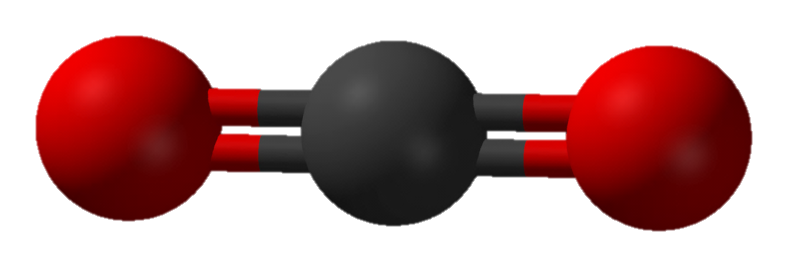 O gal galima CO₂ surinkti ir panaudoti langų tarpams užpildyti? Ar galima argoną pakeisti CO₂ ir tarpus tarp langų pildyti juo? Kas sulaikytų šilumą geriau – anglies dioksidas ar argonas?
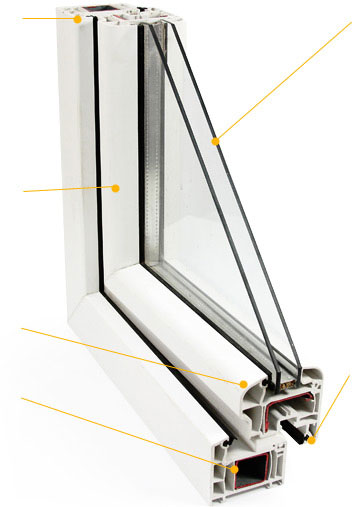 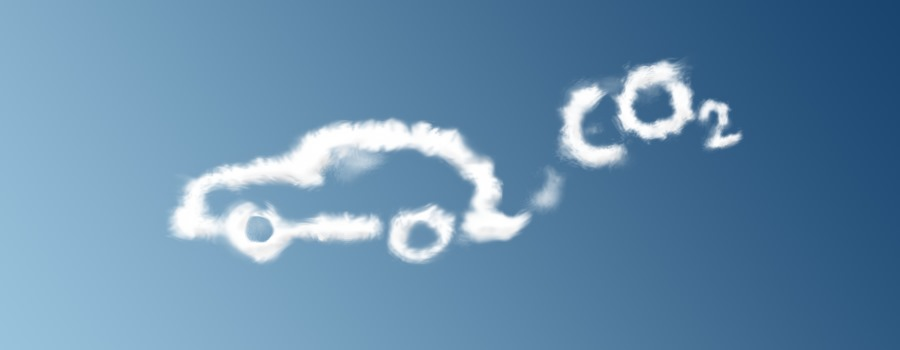 Šiluminis laidumas
Tai medžiagos savybė praleisti šilumą, t. y. termoizoliacinė medžiagos savybė. 
Šią savybę apibūdina šilumos laidumo koeficientas λ. Kuo mažesnė λ vertė, tuo geresnėmis izoliacinėmis savybėmis pasižymi medžiaga. 
Šiluminis laidumas yra savaiminis šiluminės energijos atidavimo procesas per medžiagą iš aukštesnės temperatūros srities į žemesnę. 
Geri šilumos laidininkai energiją perduoda greitai, daugiausia dalyvaujant laisviesiems elektronams. 
Medžiaga, kurioje šilumos laidumo veiksmas greitas, vadinama šilumos laidininku. Tokie laidininkai energiją perduoda daugiausia dalyvaujant laisviems elektronams .
Jeigu energija perduodama atomų svyravimo dėka, medžiaga vadinama šilumos izoliatoriumi.
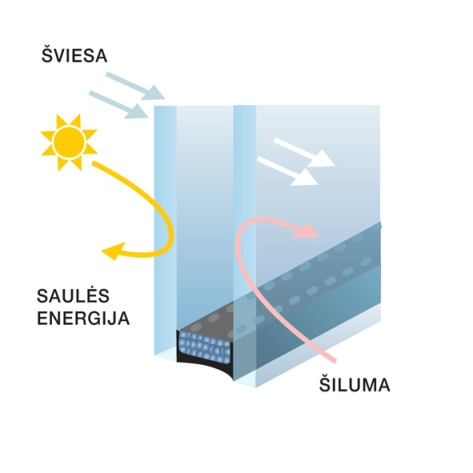 Teorija ir formulės
Šilumos perdavimo koeficientus apskaičiuosiu pagal formulę:
Šilumos kiekio skaičiavimui naudosiu formulę:
U =λ/d
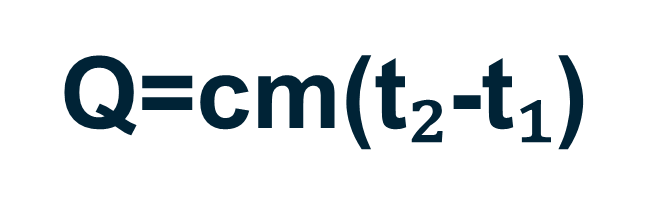 Argono savitoji šiluma, c = 0.52 (kJ/kgK)
Anglies dioksido, c = 0.844  (kJ/kgK)
----------------------------------------
Šilumos laidumo koeficientai, [λ]=1W/(mK):

Anglies dioksido, λ = 0,014 W/(mK)
Argono, λ = 0,017 W/(mK)
Atvirkščias dydis šilumos perdavimo koeficientui – šiluminė varža. 
Šiluminė varža [R] – tai tam tikro storio gaminio gebėjimas priešintis šilumos perdavimui. Šiluminė varža priklauso nuo medžiagos šilumos laidumo koeficiento (λ) ir izoliacinio sluoksnio storio.
Šiluminei varžai apskaičiuoti naudosiu formulę:
R=1/U
Darbo metodika
Namo maketui pagaminti reikėjo: 2 kartoninių dėžių, silikoninių klijų, karštų klijų, putplasčio, 4 15*15 stiklo gabalų, 2 cm plastiko langų tarpams, lemputės, patrono, laidų, kištuko.
CO2 gamybai reikėjo 13,2cm3 9% acto rūgšties ir 1,68g geriamosios sodos.
Argono gavome iš Klaipėdos universiteto, jūrų technikos fakulteto, mechanikos skyriaus.
Temperatūra matuota termometriniais rezistoriais, kurie buvo pritvirtinti prie abiejų langų. Naudotas prietaisas Explorer GLX.
900 sekundžių matuoti išeinančią temperatūrą pro abudu langus.
Rezultatai pateikiami grafikuose.
Namo maketo gamyba
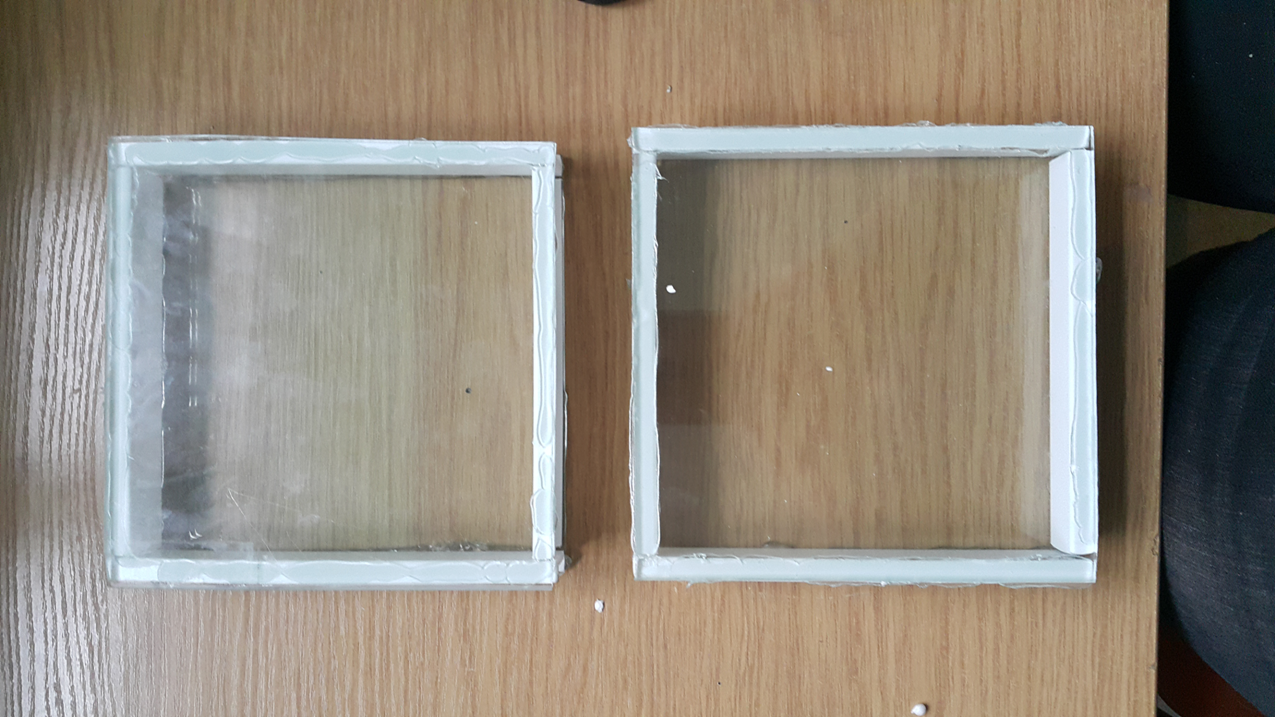 Anglies dioksido gamyba
V(CO2)=450cm3=0,45l
      x1              x2                       0,02mol
NaHCO3+CH3COOH     CH3+CO2+H20
       1mol                     1mol                                     1mol
n=V/Vm
n=0,45l /22,4l/mol=0,02mol
x1=0,02mol (NaHCO3)
x2=0,02mol (CH3COOH)
M=nM
M(NaHCO3)=0,02mol*84g/mol=1,68g
M(CH3COOH)=0,02mol*60g/mol)=1,2g
    1,2 g – 9%
       x g – 100%       x=13,33g
ρ(CH3COOH 9%)=1,011g/cm3
V=m/ρ
V=13,33g /1,011g/cm3=13,2cm3
Temperatūros matavimas
Temperatūrai matuoti naudotas prietaisas – Xplorer GLX
Darbo rezultatai CO2
CO2
Argonas
Argonas
Lemputė
Išvados
Teoriškai anglies dioksidas šilumą sulaiko geriau, nes CO2 šiluminis laidumas yra 21% mažesnis už argono ( CO2 – 0,014, Ar – 0,017 [W/mK).
Pagal grafiką galime matyti, kad argonas atvėsta lėčiau, o CO2 – greičiau, todėl šilumos sulaikymas yra mažesnis.
Dėl šilumos išlaikymo efektyvumo naudingiau naudoti argoną tarpams tarp langų užpildyti.
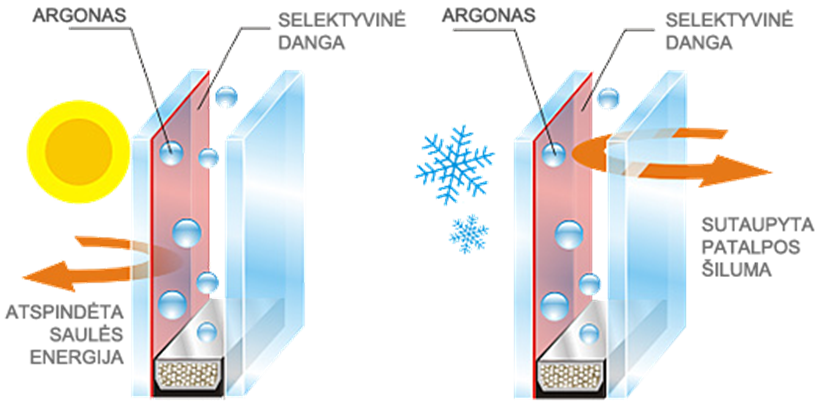 Testas
Kuri molekulė yra anglies dioksido?
a.                  b.                  c.                   d.
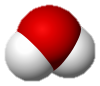 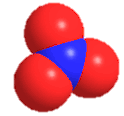 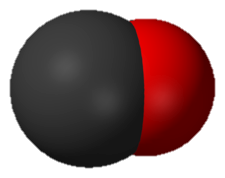 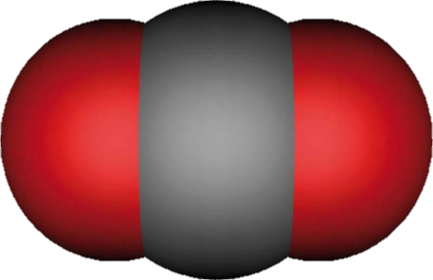 b.
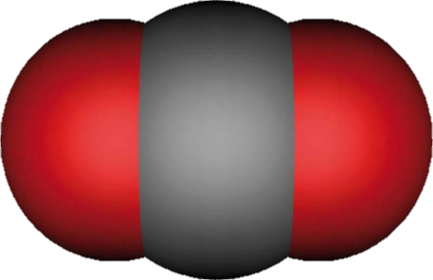 2. Kokiomis dujomis pildomi tarpai tarp langų?
argonu
anglies dioksidu
azotu
jokiomis
a. argonu
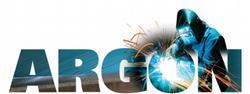 3. Kaip vadinamas šis prietaisas?
Samsung GLX
Xplorer GLX
Galaxy
Prietaisas neturi pavadinimo
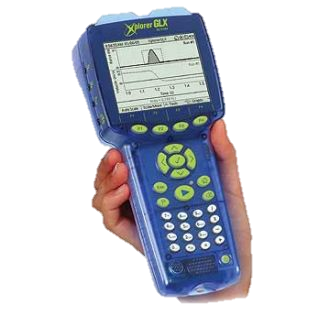 b. Xplorer GLX
4. Kokios yra pagrindinės šiltnamio efektą sukeliančios dujos?
Ar
O2
NH3
CO2
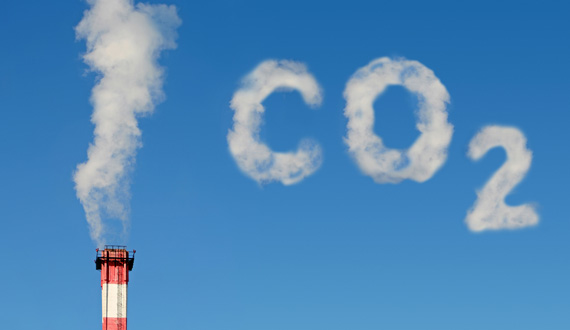 d. CO2
5. Ką reiškia raidė λ?
Šilumos laidumas
Šilumos perdavimo koeficientas
Šilumos pasipriešinimas
Šilumos laidumo koeficientas
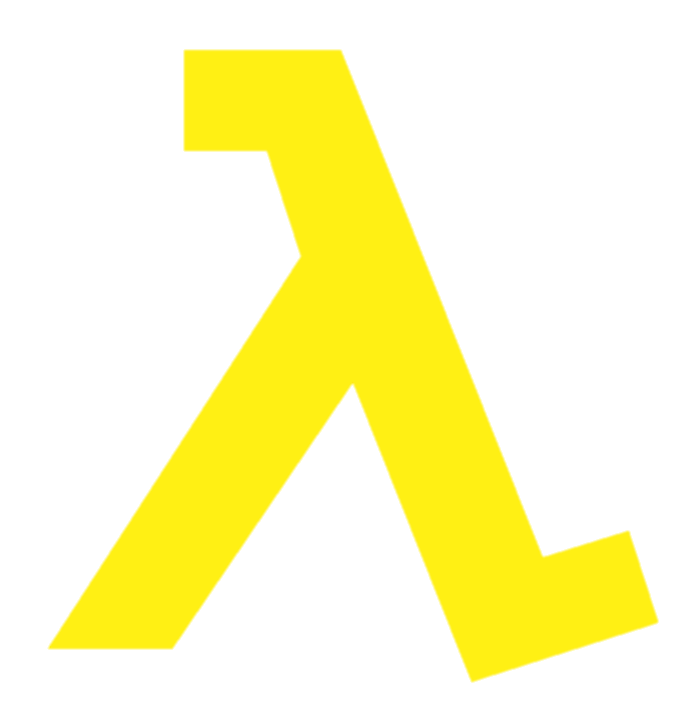 d. Šilumos laidumo koeficientas
6. Kuri formulė yra šiluminės varžos?
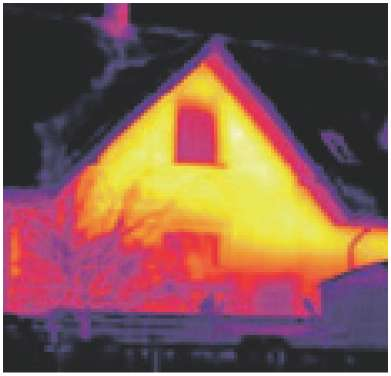 R=1/U
Q=cm(t2-t1)
U =λ/d
I=U/R
a. R=1/U
7. Kas teoriškai šilumą sulaiko geriau?
Argonas
Anglies dioksidas
Abu vienodai
Šilumos laidumas neturi įtakos
b. Anglies dioksidas
Teoriškai anglies dioksidas šilumą sulaiko geriau, nes CO2 šiluminis laidumas yra 21% mažesnis už argono ( CO2 – 0,014, Ar – 0,017 [W/mK).
8. Kas yra šiltnamio efektas?
Chaoso teorijos metafora, nusakanti ypatingo jautrumo pradinėms sąlygoms koncepciją. 
Sunkesnės už orą, bekvapės, bespalvės vienatomės inertinės dujos.
Procesas, dėl kurio atmosferos sugeriamas infraraudonasis spinduliavimas šildo planetą.
Tai tam tikro storio gaminio gebėjimas priešintis šilumos perdavimui.
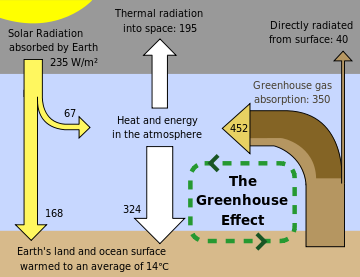 c. Procesas, dėl kurio atmosferos sugeriamas infraraudonasis spinduliavimas šildo planetą.
9. Kas yra šilumos laidumas?
Atvirkščias dydis šilumos perdavimo koeficientui.
Energijos perdavimo forma.
Vidinės energijos kiekis, kurį kūnas gauna arba kurio netenka. 
Termoizoliacinė medžiagos savybė.
d. Termoizoliacinė medžiagos savybė.
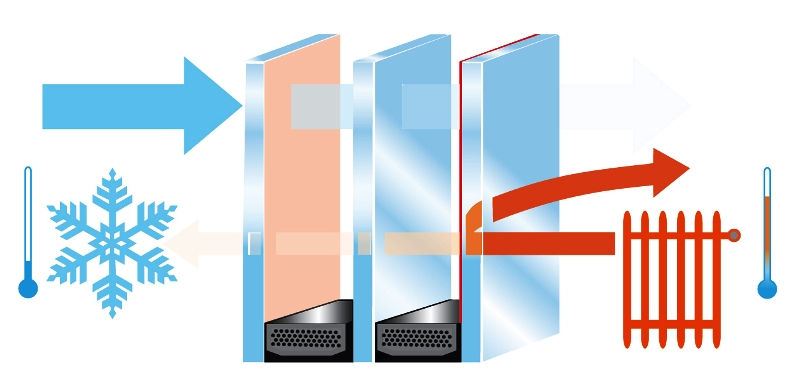 10. Vienatomės, inertiškos, už orą sunkesnės dujos.
Anglies dioksidas
Deguonis
Argonas
Amoniakas
c. Argonas
M(Oro)=0,29 g/mol
M(Ar)=0,44 g/mol
M(CO2)=0,42 g/mol 


Tačiau šiuo atveju tik argono dujos yra inertinės.
11. Kas yra šilumos laidininkas?
Medžiaga, kurioje šilumos laidumo veiksmas greitas.
Energija, perduodama svyruojančių atomų dėka.
Energijos perdavimo būdas.
Sunkesnės už orą, bekvapės, bespalvės dujos.
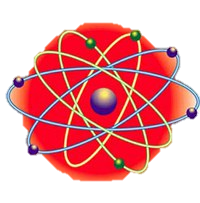 a. Medžiaga, kurioje šilumos laidumo veiksmas greitas.
12. Kas yra šilumos izoliatorius?
Oras
Energijos perdavimas atomų svyravimo dėka.
Greitas šilumos perdavimas.
Tokio dalyko nėra.
b. Energijos perdavimas atomų svyravimo dėka.
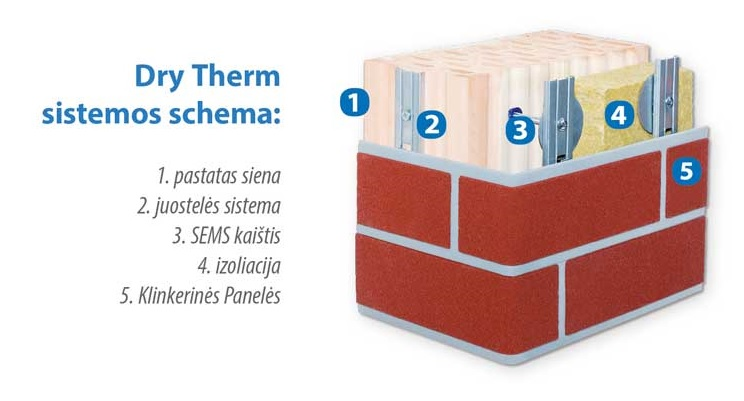 Informacijos šaltiniai
http://www.chf.vu.lt/Elementai/AElem/inertines.htm 
https://aplinka.lt/co2-anglies-dioksidas
http://amnamas.com/tag/kas-yra-silumine-varza/
http://lt.wikipedia.org/wiki/%C5%A0iluminis_laidumas
http://efektyvus-siltinimas.lt/kas-yra-silumos-laidumas-ir-silumine-varza/
http://www.theguardian.com/environment/2013/apr/29/global-carbon-dioxide-levels
http://www.ekspertai.lt/oro_tarpo_siltinimas/patarimai/oro_tarpo_siltinimas
http://www.mokslofestivalis.eu/tendencijos/klimato-istorija-ir-dabartis 
http://www.ekspertai.lt/rastiniai_namai/patarimai/rastinio_namo_silumine_varza
http://www.alfa.lt/straipsnis/14312662/anglies-dioksidas-kenksmingas-ir-ore-ir-vandenyje#.Uxdqtj9_uE4#ixzz2v77PQkXD
V.Valentinavičius „Fizika 9 klasei“
O.Virkutienė, J. Virkutytė „Chemijos uždavinynas 8-12 klasėms
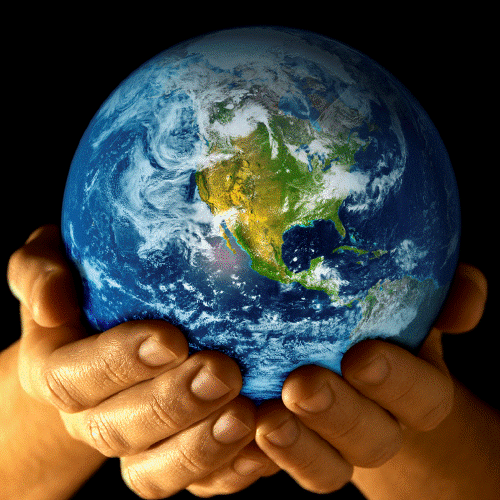 Dėkoju už dėmesį